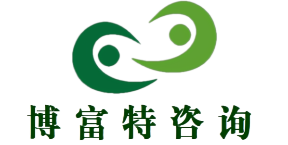 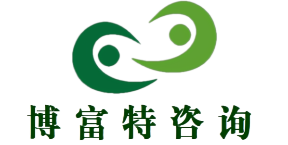 煤矿群监员培训
博富特咨询
全面
实用
专业
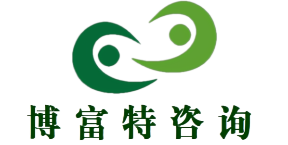 关于博富特
博富特培训已拥有专业且强大的培训师团队-旗下培训师都拥有丰富的国际大公司生产一线及管理岗位工作经验，接受过系统的培训师培训、训练及能力评估，能够开发并讲授从高层管理到基层安全技术、技能培训等一系列课程。
 我们致力于为客户提供高品质且实用性强的培训服务，为企业提供有效且针对性强的定制性培训服务，满足不同行业、不同人群的培训需求。
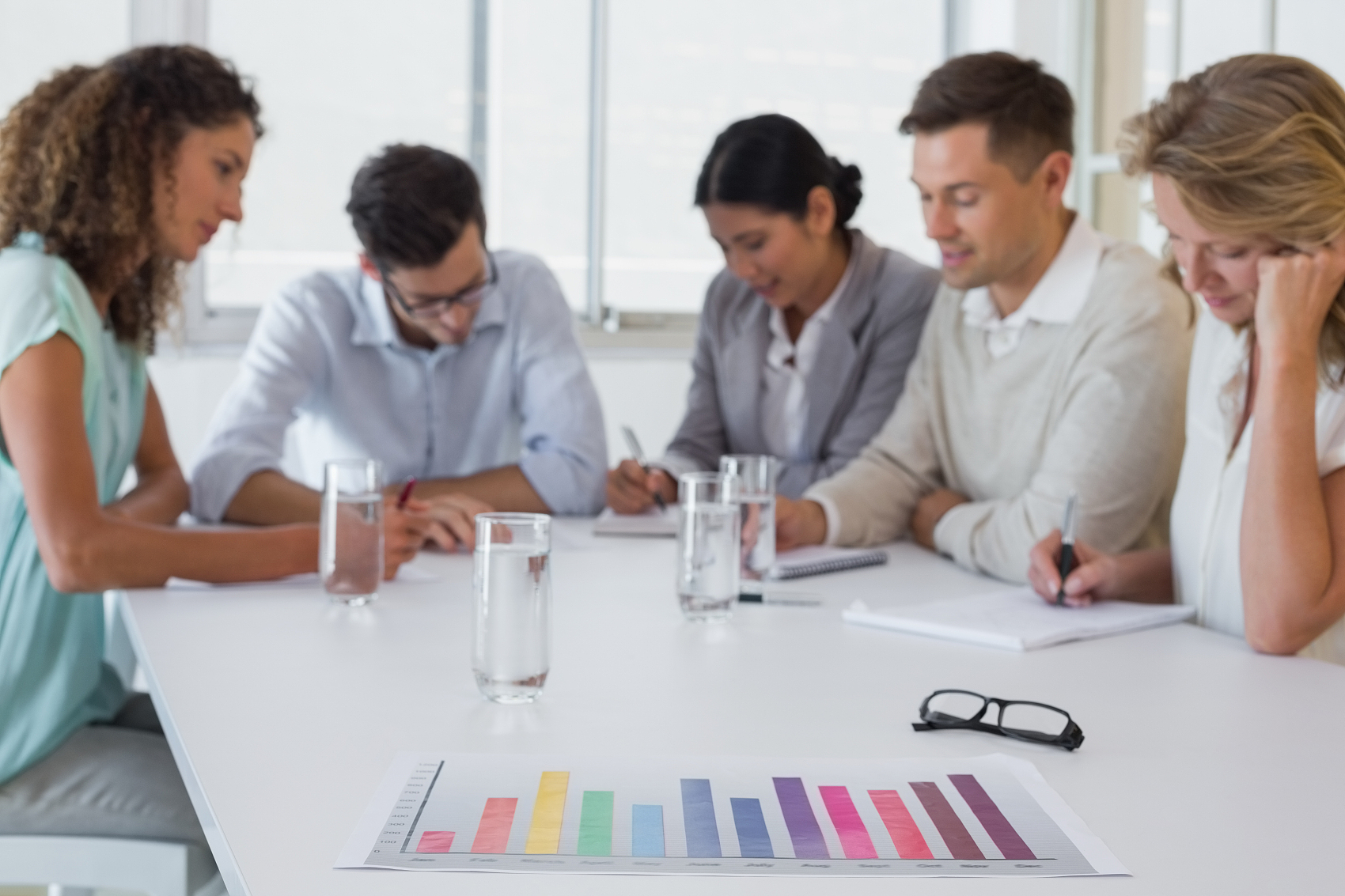 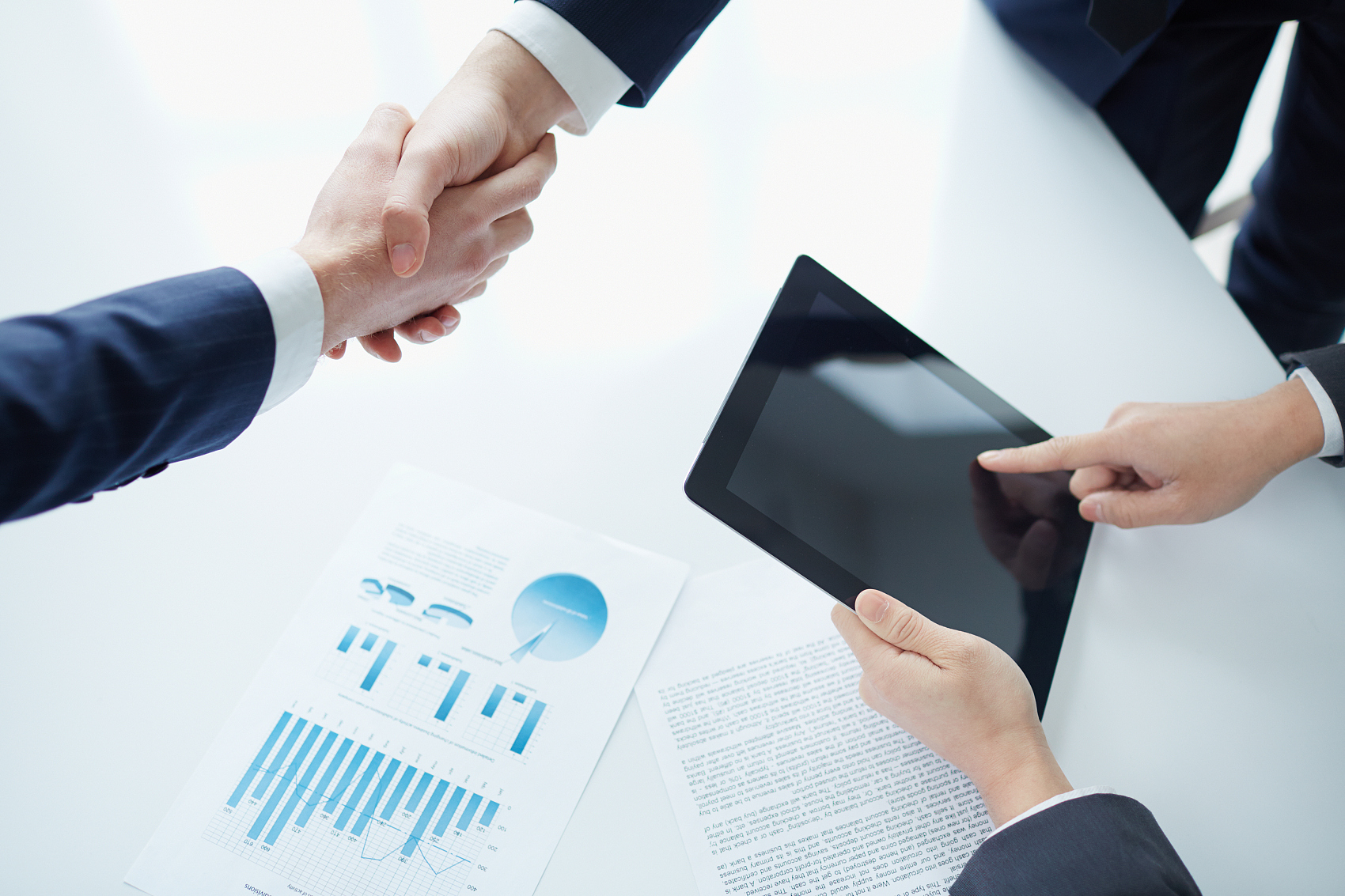 博富特认为：一个好的培训课程起始于一个好的设计,课程设计注重培训目的、培训对象、逻辑关系、各章节具体产出和培训方法应用等关键问题。
在我国目前安全生产工作格局中，对煤矿企业安全生产最直接、最经常、最全面、最有效的监督，就是广大职工群众及其代表者—“群众 监督”，而“群众监督”主要体现在：工会的群监员和团组织的青安岗员。
多年来，各级工会坚持劳动保护工作为提高企业经济效益服务和依靠职工群众实现安全生产的指导思想不动摇，不断加强工会劳动保护自身建设、完善监督检查机制，在建立良好安全生产秩序，维护职工安全健康方面，做了大量工作，发挥了重要作用，有力地促进了矿井安全生产，维护了广大职工的生命安全与健康权。
然而随着煤矿安全事故尤其是重大恶性事故频繁发生，人们在分析事故根源的候许多人都提出了“现在井下各个生产班组都设置了群监员、青安岗员，群监员、青安岗员如果都监督到位，事故还会发生吗？”“为什么没有把好安全关？”等诸如此类的疑问和质疑，经过广泛调研，我们发现许多单位群监员、青安岗员队伍目前确实存在一些不容忽视的问题。
这些问题的存在，不仅导致部分单位群众安全监督流于形式，严重影响了群监、青安岗工作的声誉，造成了不良影响。同时，也成为一些单位“三违”连续发生、事故此起彼伏的重要原因之一 。
一、群监员、青安岗员队伍目前存在的问题         一是不愿监督。部分群监员、青安岗员只挂名不监督“开店不做生意”，成了“聋子的耳朵一付摆设”。在具体工作中见事不问，遇事不管。在处理问题时，得过且过，敷衍了事。轻视了自己的责任，忽略了职工的合法权益。这个问题产生的原因大致有四个方面：
（1）群监员、青安岗员选聘“入门关”把关不严 。基层单位在推选人选时不按程序进行，不征求取エ本人意见，队长点谁就报谁，职工没有选择，不干也得干，导致少数本不愿从事群监工作的职工进入了群监员、青安岗员队伍。
        （2）对群监员、青安岗员的教育引导不力。基层单位和矿级虽然都建立了培训、教育制度，但落实不好，主要问题是只注重业务技能的培训，深入细致的思想教育和启发、引导，没有真正激发调动起群监员、青安岗员主动工作的热情；
（3）津贴兑现不全面待遇不高 。虽然有些集团公司或矿出台了关于提高津贴标准的文件，但缺乏强制性规定，致使有些单位的津贴不能按标准足额兑现，这个问题在一些经营承包、单独核算的基层单位比较突出；
        （4）工会、团组织对群监员、青安岗员的日常管理流于形式，考核不严不细，奖罚不到位，导致群监员产生了“干与不干一个样“干好干孬一个样”的想法，具体表现就是被动工作甚至不工作 。
二是不会监督。有的群监员、青安岗员对安全监督工作任务、工作方式方法掌握了解的程度不清楚，就是“麻袋里装猪黑白不知”。在具体工作中，虽然热情很高，干劲十足，但经常敲鼓打不到点儿上，“上楼找不到梯子”，表现的手忙脚乱，不知所措。有的认真负责，敢说敢管，但是方法过于简单，遇事头脑不冷静，导致自己和班组职工关系紧张，自己被孤立，工作难开展。主要原因就是学习、培训不够，业务素质差 。
三是不敢监督。有的群监员、青安岗员发现了违章作业、违反劳动纪律、违章指挥或安全隐患问题后，虽然能够及时提出自己的主张，但是一遇到阻カ、便放了原则背了责任。成为了见风就倒的墙头草，这个问题产生的原因有二个方面：一是工会、团组织没有建立群监员、青安岗员工作保障机制，没有及时为其提供强有力的支持，没有当好群监员、青安岗员反“三违”、反事故的后盾，群监员、青安岗员在工作中有后顾之忧；二是有的群监员、青安岗员自私自利，怕得罪人，老好人思想严重 。
二、解决上述问题的对策        首先要正确认识和把握群监员的地位、作用。这是消除问题根源，完善群监员管理机制、充分发挥群监员作用的前提条件。目前许多企业领导、干部和职工对群监员地位、作用的认识是模糊的，有的很偏颇，很不全面，有的甚至是错误的。这其实也是影响群监员作用发挥的重要因素之一。
根据国家相关法律法规，结合上级相关文件精神，联系煤矿工作实际，我认为在这个问题上，必须要明确“八个明确”：即明确群监员、青安岗员在当前国家安全管理体系中的基础地位、明确群监员、青安岗员在企业安全管理中的基本地位；明确群监员、青安岗员在群众安全监督中的主体地位；明确群监员、青安岗员在安全生产中的宣传员作用；明确群监员、青安岗员在安全生产中的监督员作用；明确群监员、青安岗员在安全生产中的带头人作用；明确群员在安全生产中的把关人作用。
其次要实行“九字工作法”建立健全群监员、青安岗员管理机制。“九字工作法”即“提、压、赛、学、闭、调、盾、树、征”。具体内容：
         一是“提”即要提高群监员、青安岗员的经济和政治待遇。津贴少、待遇低一直是影响参与安全管理积极性的重要原因之一。要积极争取单位党政支持，在依法依规的基础上，根据单位实际制定出台提高群监员待遇的具体规定，提高群监员、青安岗员津贴标准，明确规定在发放各种福利和安全奖金时，群监员要享受到和班组长、安监员一样的待遇。同时， 要在评先树优、提干、聘任职务等方面让群监员享受优先、优惠政策。
二是“压”，就是要给群监员、青安岗员压担子。要建立日常工作精细化考核奖罚机制。根据单位安全生产的实际和群众安全工作的特点，坚持每月给群监员、青安岗员下任务、定目标、勤检查、严考核，及时兑现奖罚；采取有效措施确保其上岗质量，严格要求上井后必须认真填写安全检查表，汇报当班发现的问题。
汇报必须要做到“三个如实”，执行好“六个不准”，即如实填写当班发生的各类事故，不准隐瞒事故真相；如实填写工作地点、上下井沿途发现的不安全因素和事故隐患，不准避重就轻、不准弄虚作假，不准漏项缺项；如实填写发现的“三违”，不准隐瞒不报、不准捏造事实、诬赖他人。         三是“赛”，即要深入开展群众监督竞赛。要在群监员、青安岗员之间组织“评优找差”活动，坚持一月一考评、一奖罚、一通报，引导他们学赶先进，奋勇争先，创造新的工作成绩和水平，推动单位的安全生产和群众安全工作发展。
四是“学”，即要强化群监员、青安岗员的学习培训。为提高其的认知境界和思想素质，要坚持对群监员、青安岗员进行每年一次的业务轮训和必备知识的强化训练，大力开展群监员青、安岗员岗位安全工作描述活动，引导群监员全面熟练掌握本岗位工种必知必会必禁的安全知识和操作规程、生产环节及工作流程应注意的安全事项以及处理应急突发事故的能力，提高群监员、青安岗员对危险源的辨识能力，让其“班前事事想清楚、班中流程控制住”，尽最大可能杜绝群监员、青安岗员安全生产管理中的疏忽和失误，不断提高群监员的业务素质。
五是“闭”，就是要建立群监信息闭合处理考核机制。要接照“既要群监员发现隐患、汇报隐患，更要督促整改、消除隐患”的思路，形成闭环管理。利用好安全信息化平台。
六是“调”，就是要对群监员、青安岗员实行动态调整。凡是其因病长期不能坚持工作的，或调离位的，或所在班组发生群体违章或重伤及以上人身事故，都要及时进行分析教育和帮扶，教育无效要坚決将其调整下来，并及时选拔优秀职工进行补充，实行动态的优胜劣汰。
七是“盾”，就是工会、团组织要当好群监员、青安岗员“反三违”、反事故的坚强后盾。各级工会、团组织要对打击报复群监员、青安岗员正当行使职权的，进行严肃查处，旗帜鲜明地当好群监员、青安岗员“反三违”、反事故的坚强后盾，设身处地地为群监员、青安岗员解除后顾之忧，让广大群监员、青安岗员处处得到激励、事事有保障，轻装上阵查隐患，深、严、细、实填漏洞。
八是“树”，就是要选树典型。坚持公开公平公正的原则，每年坚持选树、表彰一批优秀群监员、青安岗员，大力弘扬他们的奉献精神。推他们的先进经验，同时要加强对先进典型的日常培养教有，使选树的优秀群监员、青安岗员过得硬、立得住、群众信服，让广大群监员、青安岗员学有榜样、赶有目标。
九是“征”，即要在群监员、青安岗员中征集合理化建议。职工群众中蕴藏着丰富的智慧和极大的热情，这是实践反复证明了的一条真理。
因此，要坚持在群监员、青安岗员中开展以安全生产为主题的合理化建议活动，为方便群监员、青安岗员投递建议，可以在群监员工作手册上增设合理化建议栏目，以便统一收集整理，同时安排专人协调、落实提出的优秀建议。这样做既可以征集到许多优秀的合理化建议，促进安全生产，同时，也可以及时了解到群监员、青安岗员对群众安全工作的意见和建议，便于及时发现问题、改进工作，也利于提高群监员、青安岗员的工作积极性。
综上所述，只要我们认真分析存在的问题，及时采取切实可行的改进措施，就一定能够消除影响群监员作用发挥的诸多因素。就一定能充分调动和发挥好广大群监员、青安岗员的エ作主动性积极性，就一定能使广大群监员、青安岗员的日常工作由无形转变为有形，由套路转变为生动，就能使广大群监员、青安岗员为安全生产作出新的更大的责献。
三、怎样才能当好群监员、青安岗员呢，如何做好群众监督工作
群监员、青安岗员是安全检查的一道防线，所以群监员、青安岗员的重要性不言而喻。但群监员、青安岗员难当，安全工作不好做，责任大，身份轻，操心多，有职无权，管事说了不算，管人得罪一片，好事沾不上边，出事先挨大板。我认为作为群监员只要工作方法得当，不但不会因为“纠违罚过”而“得罪一片”，反倒会结交了许多推心置腹的朋友。那么怎样才能当好群监员、青安岗员昵？
一要敢抓敢管，以身作则。群监员、青安岗员只有敢抓敢管严格执行安全规定，才能让职工的安全意识逐步树立起来，违章现象才有可能消除，事故才有可能杜绝。敢抓敢管不等于吹胡子瞪眼睛，要耐心说服，晓之以理，动之以情，而不能压服。多数职工是通情达理的，只要方法得当，工友们肯定会明白“严是爱，松是害”。群监员、青安岗员还要以身作则，不能“执法犯法”。要求别人做到的事，自己首先做到，要求别人不能干的事，自己首先不干，只有这样才能获得工友的支持，才能影响和带动工友共同搞好班组安全工作。
二要坚持原则，不做“老好入”。作为群监员、青安岗员，肩负着生命和财产安全的双重重担，来不得半点虚伪与侥幸，不仅要在平时的工作中兢兢业业，身体力行，还必须敢于在关键时刻挺身而出，为维护安全原则而斗争。因而必须随时作好“得罪人”的心理准备，得罪了个别人，却保全了大多数人的利益，这样的“得罪人”是值得的，同时也是不可避免的。安全工作虽然需要讲“人情味”，但讲“人情味”离不开确保安全生产这大原则，否则，就是拿原则“送人情”，就是不负责任的“老好人”主义。只有敢“得罪人”不做“老好人”，才能赢得多数人的信任与支持。
三要端正态度，平等待人。群监员、青安岗员应该明确认识到，安全生产工作是关心人的工作，自己的工作是为工友服务的，对工友负责。它需要“铁面无私”，更需要平等地对待每位工友，与工友同呼吸、共命运，尊重每个人的辛勤和劳动，对他们多一分理解，少一分粗暴，多一分关心，少一分冷漠。经验告诉我们，工友们是最讲感情的，只要你时时处处从企业和工友的根本利益出发，平等待人，替工友的安危着想，他们也时时处处理解和支持你的工作，把你的要求，你的批评，甚至你的“苛刻”当作善意的关怀。
四要善于学习，做“内行人”。群监员、青安岗员的工作岗位在生产一线，只有不断学习，掌握充分的安全知识、操作规程及生产技能，才能在工作说“内行话”，办“内行事”，做到以理服人，成功地履行职责和发挥作用，正确地发现问题和解决问题。当然，善于学习还包括带领班组工友一起学，通过自己的带头作用，营造浓厚的安全学习氛围。实践证明，只有你是“内行人”，才能有威信和号召力，令人信服。
五要不怕吃苦，做到“嘴勤、腿勤”。群监员、青安岗员在干好本职工作的同时，不仅要消除眼看到的危险和隐患，而且还要监督、协调、指导、帮助其他工友，所以当好群监员、青安岗员是件很辛苦的工作，需要不怕吃苦的奉献精神。要做好这项工作必须到“嘴勤、腿勤”，嘴勤，即群监员在岗前、岗中、岗后，勤嘱咐、勤交代，经常提醒身边的工友：先安全后生产，不安全不生产，做好安全防范工作；腿勤，即群监员勤走动、勤察看，使安全隐患在“走动”中发现，在现场中及时解决处 理。
总之，群监员、青安岗员需要不断学习，刻苦实践，并贏得工友的尊重，才能在工作中牢牢掌握主动权，做到胸中有数，处变不惊，话说到“点子”上，事管在“根子”上，把工作做透做细，做出成效。 
+
感谢聆听
资源整合，产品服务
↓↓↓
公司官网 | http://www.bofety.com/
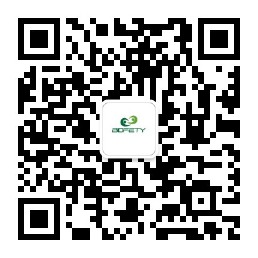 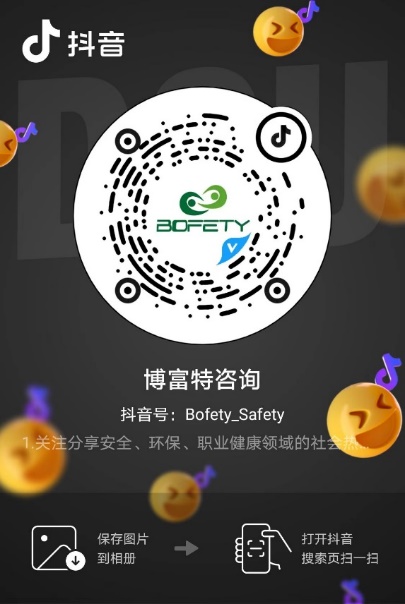 如需进一步沟通
↓↓↓
联系我们 | 15250014332 / 0512-68637852
扫码关注我们
获取第一手安全资讯
抖音
微信公众号